Жаворонки
Образовательная деятельность 
во второй младшей группе №7
Воспитатель ВКК Шишкина Т.Е.
Вторая встреча весны
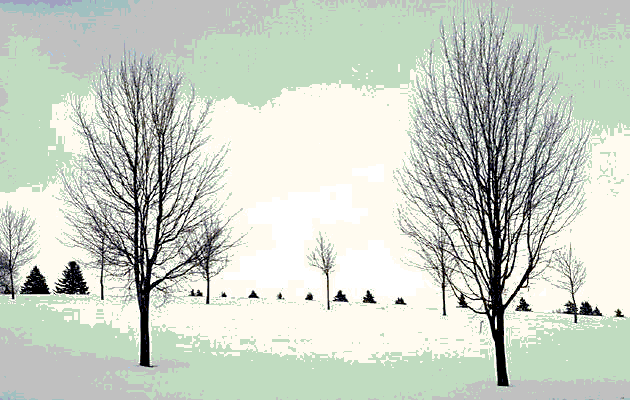 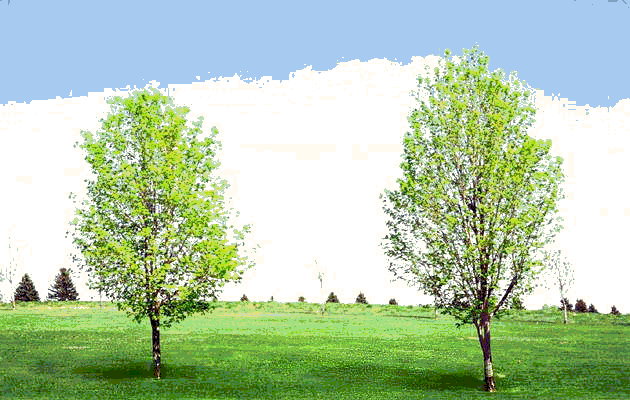 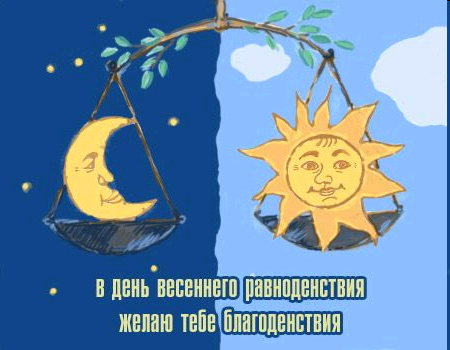 НОЧЬ = ДЕНЬ
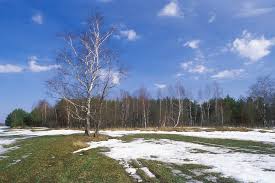 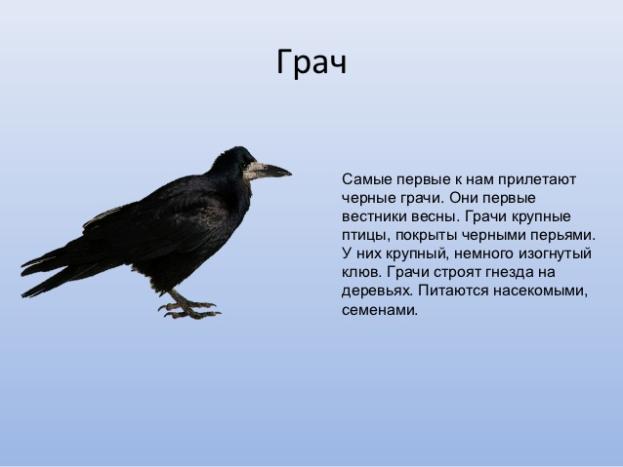 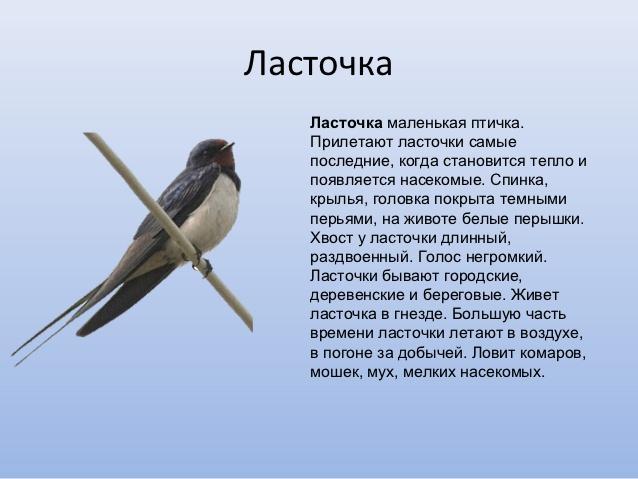 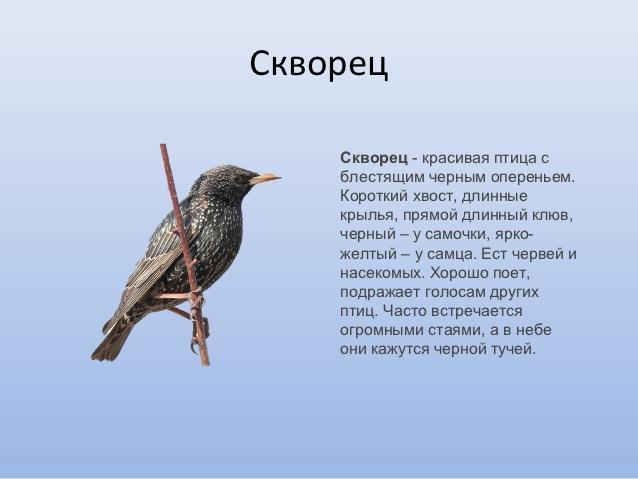 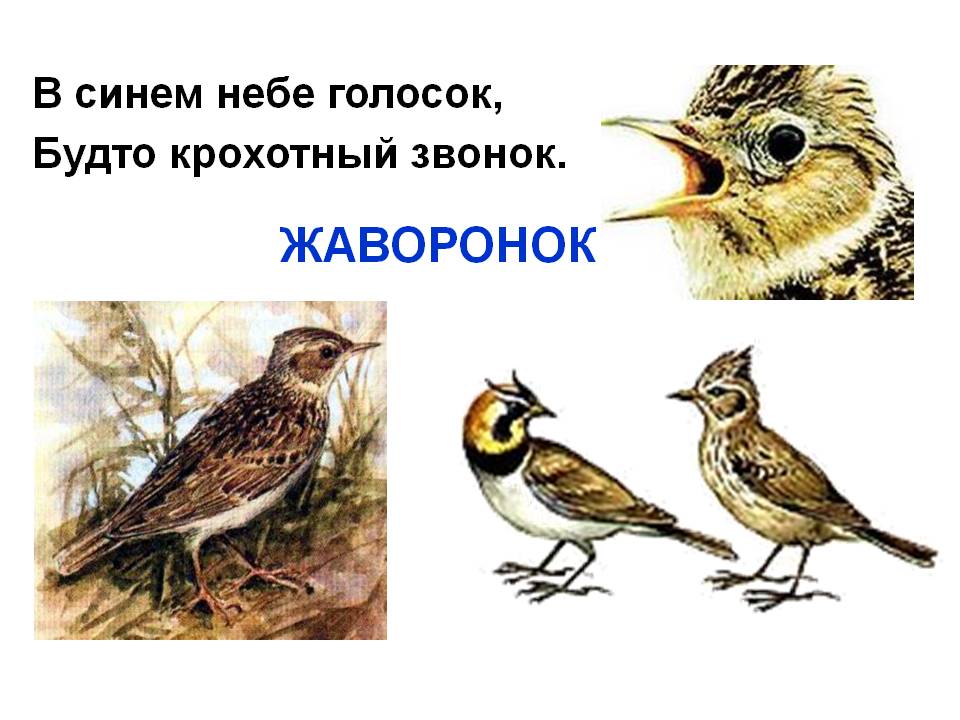 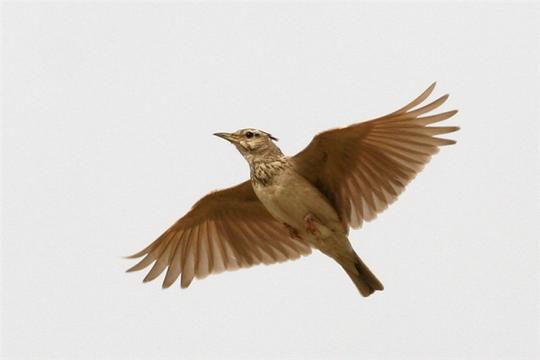 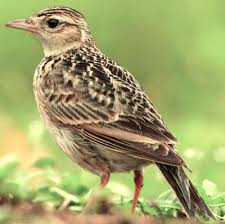 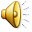 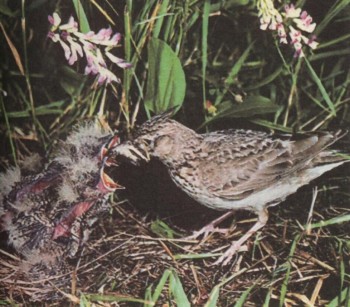 Гнездо располагает всегда на земле: в ямке, сделанной либо самой птицей, либо копытом лошади или коровы, обычно среди негустой, иногда совсем редкой травы.
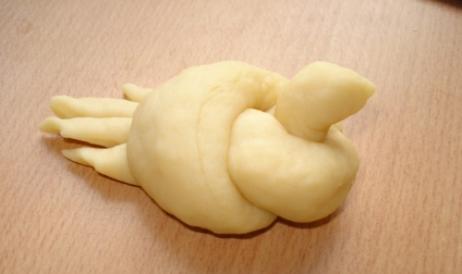 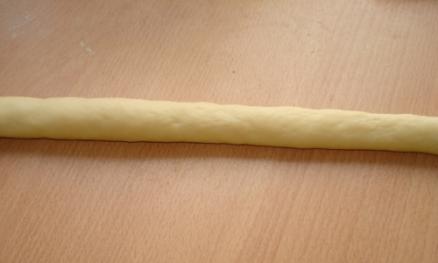 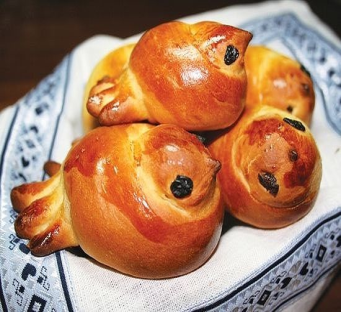 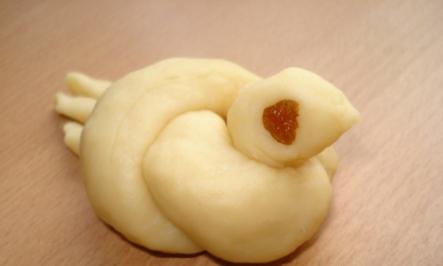 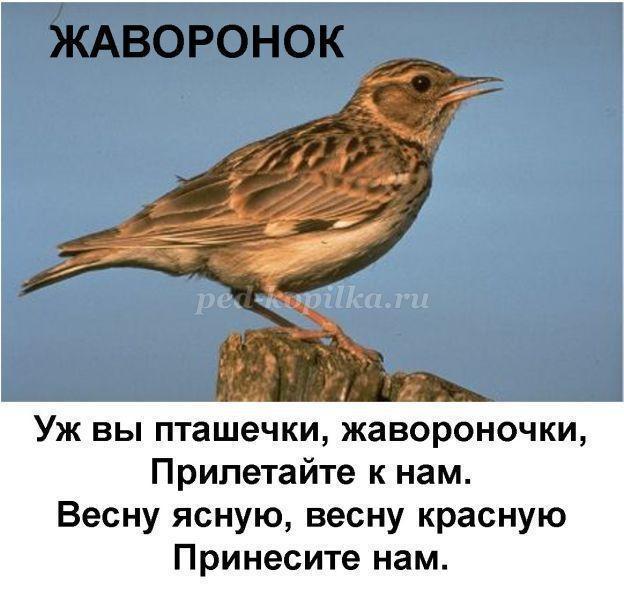 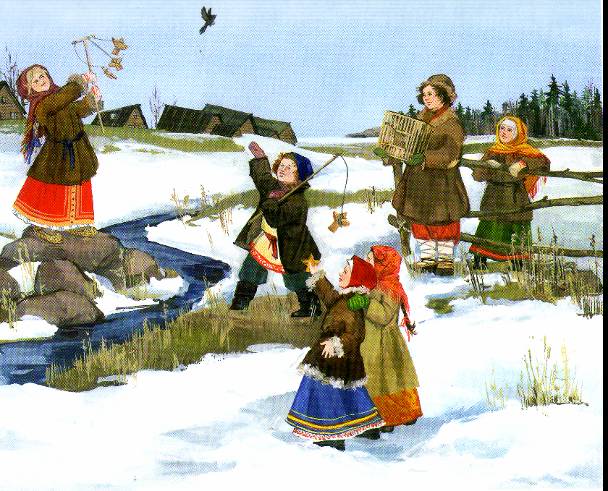